A EXPERIÊNCIA DE DOENÇA E HOSPITALIZAÇÃO DA CRIANÇA, ADOLESCENTE E SUA FAMÍLIA
ENP 382 - Enfermagem no Cuidado à Criança e Adolescente na Experiência de Doença 
Profa. Dra. Elaine Buchhorn C. Damião
Perspectivas Filosóficas do Cuidado em Enfermagem Pediátrica
Diferentes perspectivas de como assistir à criança no processo saúde-doença influenciam a visão do profissional:
Sobre o ser criança;
O papel da família e da comunidade;
A abrangência do cuidado;
O inter-relacionamento com a criança, família e equipe de saúde
Perspectivas Filosóficas do Cuidado em Enfermagem Pediátrica
Determinantes da escolha da abordagem de cuidado da instituição:
Valores e crenças pessoais e profissionais das pessoas que compõe a equipe de saúde e administrativa;
Teorias e políticas do Sistema de Saúde vigente;
Recursos disponíveis
(Elsen; Patrício, 1989)
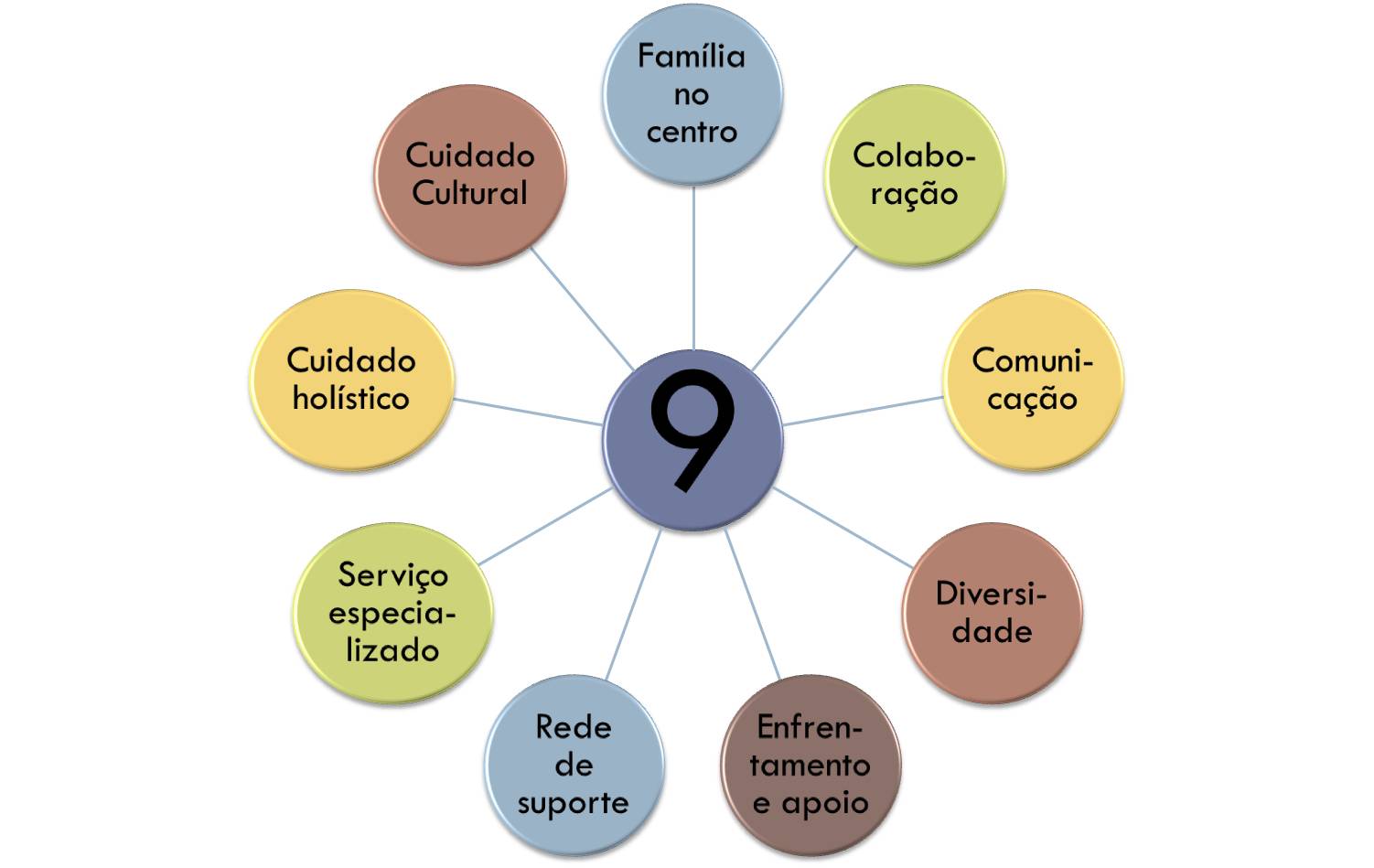 9 Elementos do CCPF
(Shelton et al, 1987; IFCC, 1990; SPN, ANA, 2003)
Quatro conceitos principais do CCPF
Dignidade e Respeito
Ouvir e honrar as perspectivas e escolhas das famílias;
Reconhecer o conhecimento, valores, crenças e a cultura da criança e sua família, incorporando-os no planejamento e nas ações de cuidado prestadas.
Compartilhamento das informações
Os profissionais da saúde devem compartilhar as informações de maneira clara, imparcial, afirmativas e úteis;
Pacientes e sua família devem receber as informações em tempo, completas e acuradas, a fim de que a família e a criança possam participar do cuidado e do processo de tomada de decisão.
Adaptado de: Johnson, B. H. & Abraham, M. R. (2012).
Quatro conceitos principais do CCPF
Participação
Pacientes e famílias são encorajadas e apoiadas em participar do cuidado e do processo de tomada de decisão no nível que escolherem; 
Colaboração
Pacientes, famílias, profissionais da saúde e líderes das organizações de saúde colaboram com as politicas e com o desenvolvimento, implementação e avaliação dos programas; na pesquisa; no design e na educação continuada, assim como, nas ações de  cuidado.
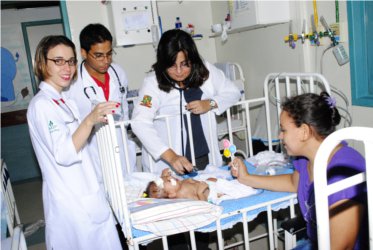 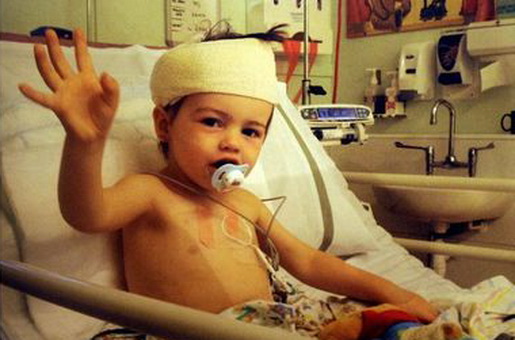 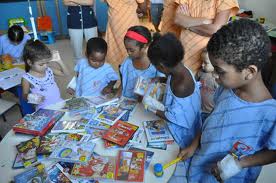 Referencial Teórico
Modelo Biomédico
CCPF
Abordagens em Enfermagem Pediátrica
ACP
ACC
ACCF
Instrumentos
Avaliação da Criança
Exame Físico
Crescimento
Desenvolvimento
Avaliação da Família
Estrutural
Desenvolvimental
Funcional
Genograma 
Ecomapa
Estratégias
Comunicação com a criança 
Brinquedo Terapêutico
Comunicação com a família
Grupo de mães
Tipos de Abordagem no Cuidado em Enfermagem Pediátrica
Centrada na Patologia da Criança

Centrada na Criança

Centrada na Criança e sua Família

 (Elsen; Patrício, 1989)
Centrada na Patologia da Criança
Crenças e valores
A criança é um ser limitado;
A criança tem características físicas que a diferem do adulto;
O objetivo é o diagnóstico e tratamento.
Centrada na Criança
Crenças e valores
A criança é um ser em crescimento e em desenvolvimento;
A criança necessita manter vínculo afetivo contínuo com pessoas, ambiente e objetos;
O profissional deve ter o sentimento de amor à criança e demonstrá-lo na prática diária através da manutenção de relações afetivas.
Centrada na Criança e sua Família
Crenças e valores
Visão holística da criança;
A família é a primeira responsável pelos cuidados de saúde de seus membros;
A criança e familiares possuem potencialidades que podem ser desenvolvidas para melhor atenderem suas necessidades de saúde;
A criança e familiares devem ser compreendidas no contexto físico, sociocultural e econômico. A execução do cuidado é partilhada entre a família e profissionais.
Centrada na Criança e sua Família
É Centrado na Criança e na Família
Levantamento da situação
Identificação das demandas e recursos da criança, família e comunidade
Plano global de assistência
Implementação da assistência
Evolução
Interação enfermagem e família
Perspectivas Filosóficas do Cuidado em Enfermagem Pediátrica
?
Abordagem centrada
na doença
Abordagem centrada
na criança e na 
família
Abordagem centrada
na criança
Abordagem centrada
na pessoa
A EXPERIÊNCIA DE DOENÇA DA CRIANÇA:FUNDAMENTOS
Profa. Dra. Elaine Buchhorn C. Damião
O “stress” e a criança
“Stress” refere-se aos acontecimentos ou estímulos do meio ambiente que fazem com que a criança sinta-se sob tensão.
Externo
Individual
Respostas emocionais da criança
Inatas: medo, raiva, amor
2 anos: ansiedade, orgulho, rebeldia, vergonha
Influenciadas
Genética
Reforço e punição 
Meio
O “stress” e a criança
Fontes de “stress” na infância
Escola
Relacionamento interpessoal
Sociedade
Doença crônica
Hospitalização e procedimentos médicos
35% das crianças americanas sofrem de “stress” por problemas de saúde
A experiência de hospitalização da criança
Estudos foram realizados tendo ênfases distintas: 
Década de 50 a primeira metade da década de 80
Trabalhos de Bolwby
Efeitos da separação da família sobre a saúde física e mental da criança durante sua hospitalização: hospitalismo
A partir da segunda metade da década de 80 
Trabalhos sobre os benefícios da presença da mãe junto à criança hospitalizada
Discussão das fontes de “stress” da criança hospitalizada
Mais recentemente, estudos a partir de relatos de crianças sobre a sua experiência de hospitalização
A experiência de hospitalização da criança
Hospitalização  geralmente é uma experiência estressante para a criança:

Como é esta experiência de hospitalização para a criança em relação a suas preocupações, medos e não compreensão da situação?

Como o ambiente hospitalar influencia o comportamento da criança?
A experiência de hospitalização da criança
A DOENÇA tem diferentes significados para o              profissional e o paciente.  
O PACIENTE possui um conhecimento derivado da sua experiência de doença, sendo seu conhecimento subjetivo e emocional. 
O PROFISSIONAL vê a doença como um estado e baseia seu conhecimento em sinais e sintomas objetivos, possíveis  de serem medidos.
As diferentes perspectivas promovem dificuldades de comunicação entre o paciente  e o profissional sobre a situação de doença.
(Forsner, Jansson, Sørlie, 2005)
A experiência de hospitalização da criança
Dificuldades de compreensão das necessidades da criança doente:
Doença em si;
Estágio de desenvolvimento da criança;
Habilidades de comunicação;
Atitudes dos profissionais.
A experiência de hospitalização da criança                            (Bossert,1994)
A experiência de hospitalização da criança                                 (Coyne, 2006)
Separação 
da família 
e amigos
Perda do poder de decisão
Ambiente estranho
Recebendo tratamentos e sofrendo investigações
(Coyne, 2006)
(Coyne, 2006)
(Coyne, 2006)
(Coyne, 2006)
A experiência de hospitalização da criançaImplicações para o enfermeiro
Profissionais e pais conhecem a criança
Diferentes perspectivas sobre a doença
Ouvir a criança otimiza o cuidado:
Comunicação compartilhada
Redução do stress
Aumento do controle
Implicações para o enfermeiro